Paracetamol Packet
Resource 4b
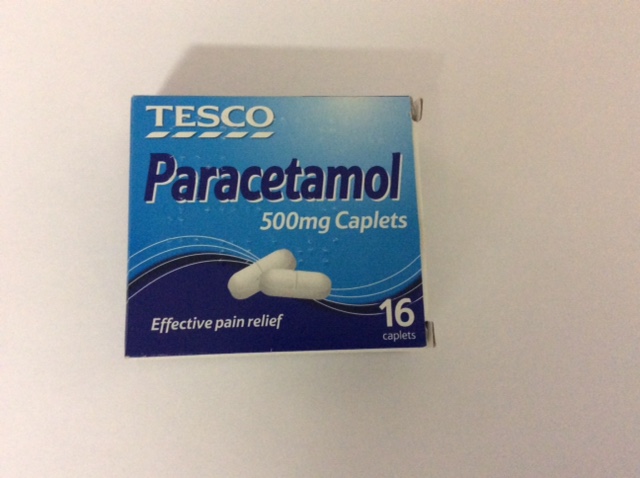 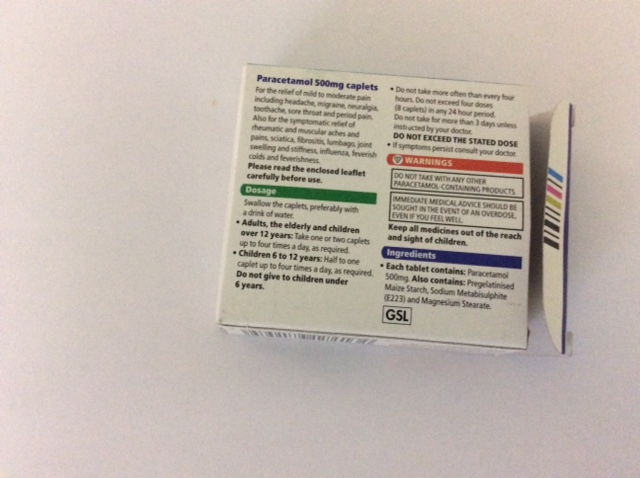 NPS sample packaging
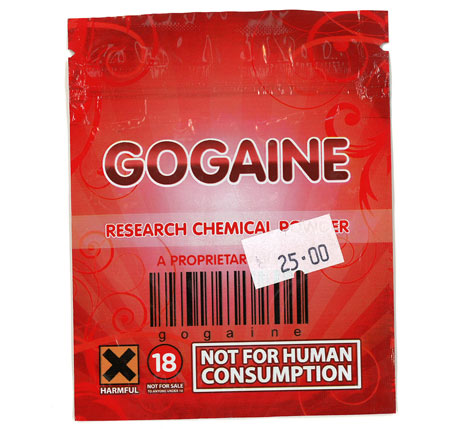